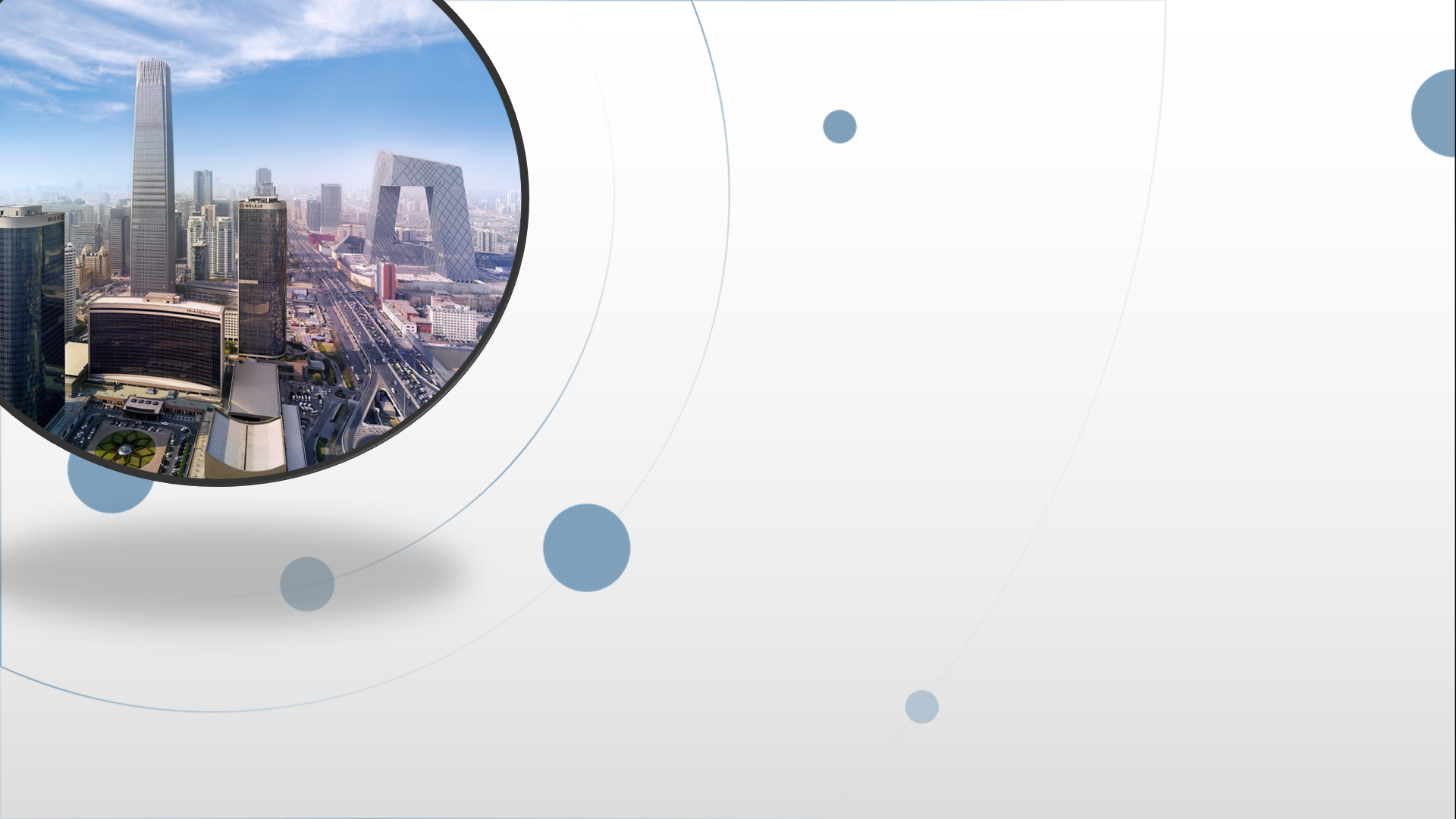 朝阳区线上课堂·高一年级化学
从海水到餐桌，一粒盐的净化之旅—离子反应应用（2）
北京中学 赵亚楠
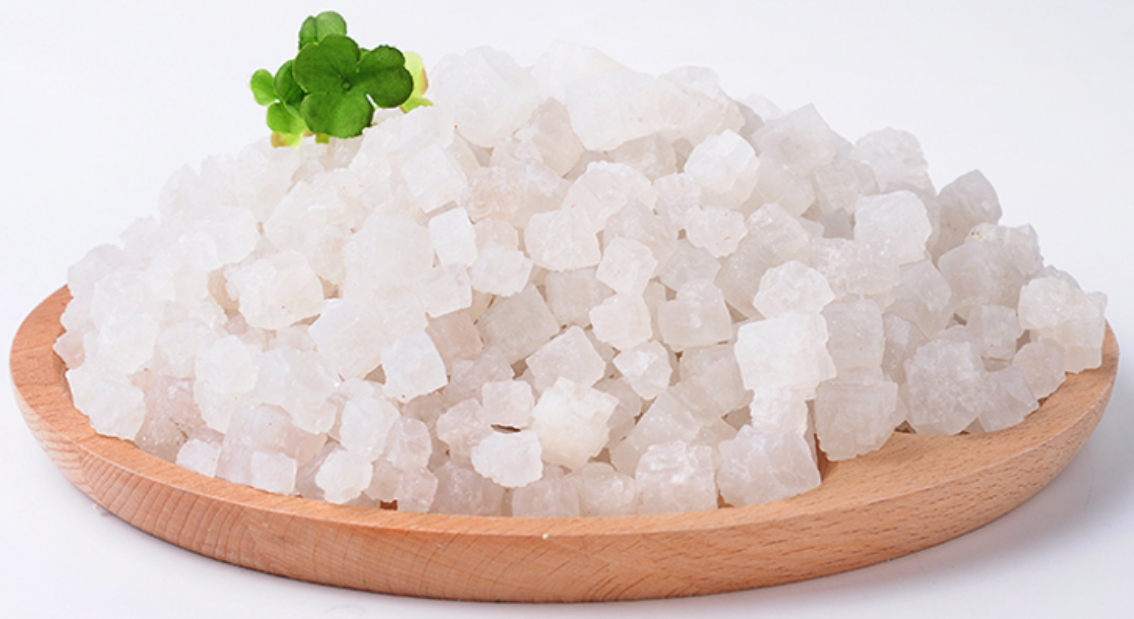 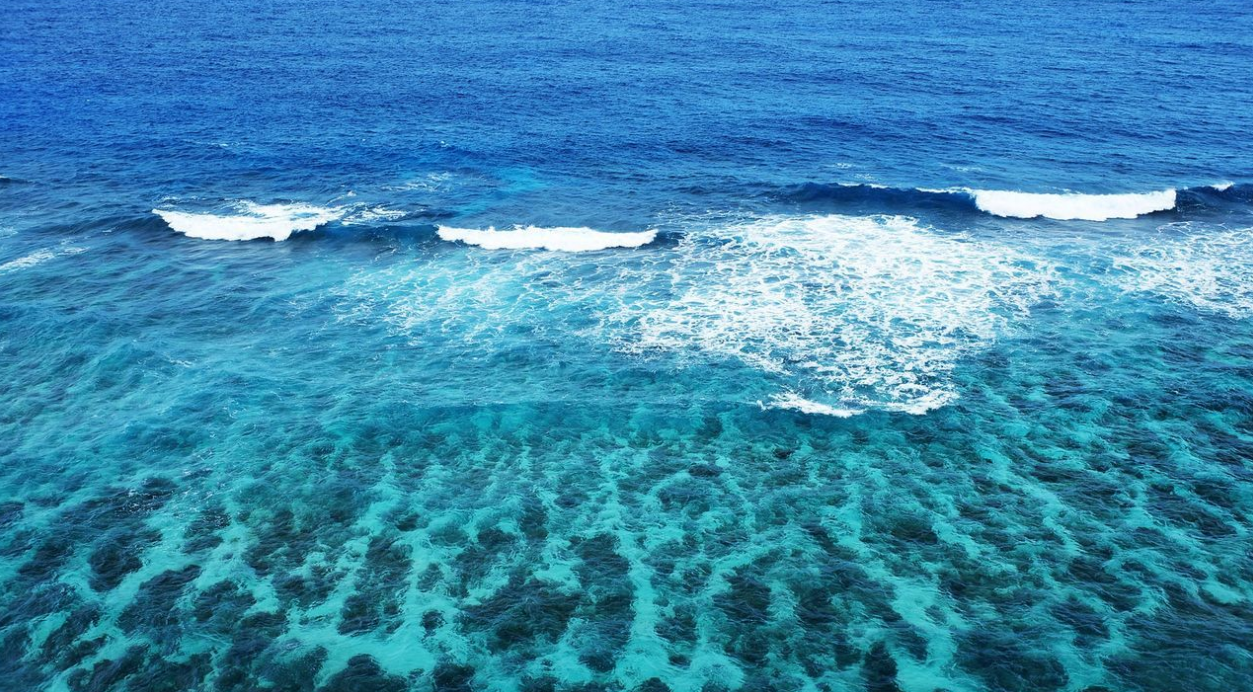 海水晒盐
粗盐精制
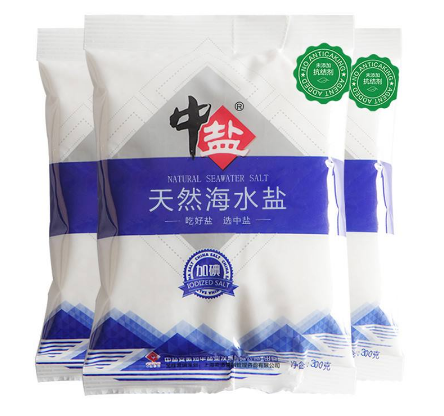 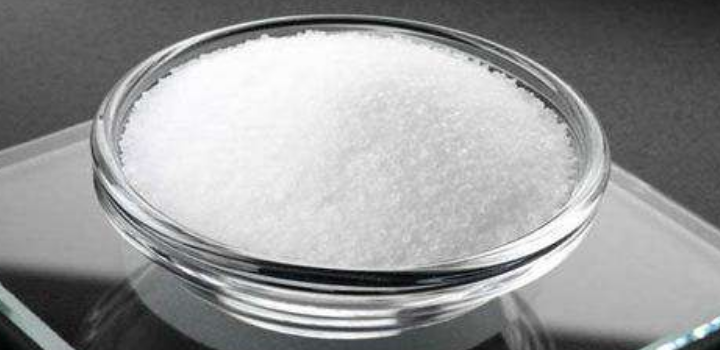 ？？？
[Speaker Notes: 上节课，我们通过从海水中得到粗盐，并进行粗盐精制，出去里面的泥沙和可溶性杂质]
食盐需要加点什么呢？
全球碘缺乏症（IDD）流行状况（1990）
碘缺乏病（IDD）是机体缺碘导致的一系列疾病，以前命名为地方性甲状腺肿和地方性克汀病，统称为碘缺乏症。是全球严重的公共卫生问题。中国曾是受碘缺乏严重威胁的国家之一。
[Speaker Notes: 这是1990年全球碘缺乏症的状况。碘缺乏病是机体缺碘导致的一系列疾病，以前命名为地方性甲状腺肿和地方性克汀病，统称为碘缺乏症。主要是甲状腺功能不足，而碘是甲状腺激素合成的重要原料。碘缺乏症是全球严重的公共卫生问题，是全球性的问题。中国曾是受碘缺乏严重威胁的国家之一。]
食盐需要加点什么呢？
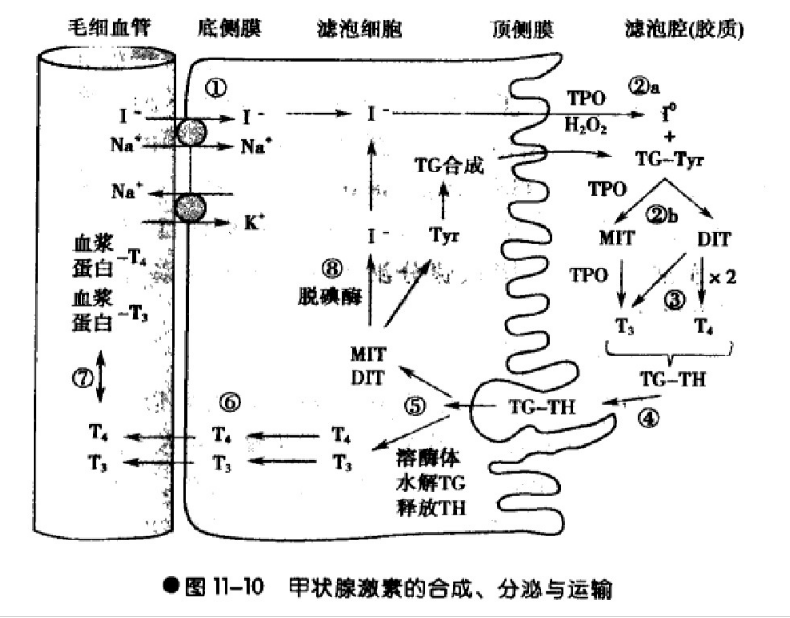 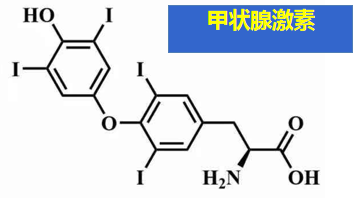 促进生长发育
影响代谢
[Speaker Notes: 碘缺乏症。主要是甲状腺功能不足，而碘是甲状腺激素合成的重要原料。]
食盐需要加点什么呢？
任务一、请写出你认为加碘食盐中含碘物质的标准
含碘元素
安全无毒
不易变质
人体中以I-存在
食盐需要加点什么呢？
《食盐加碘防治地方性甲状腺肿暂行办法》
1995年
1998年
现今
1979年
1994年
《食盐加碘消除碘缺乏危害管理条例》
总体
不缺碘
碘缺乏大国
非碘盐销售
碘缺乏症提升
全民食盐加碘（USI）
政策实施
卫生部批准海藻碘用于食盐加碘
开始选择缺
碘地区补碘
国务院立法
KIO3
海藻碘
碘剂：
KI
食盐需要加点什么呢？
任务二、请评论加入碘酸钾和碘化钾的优缺点
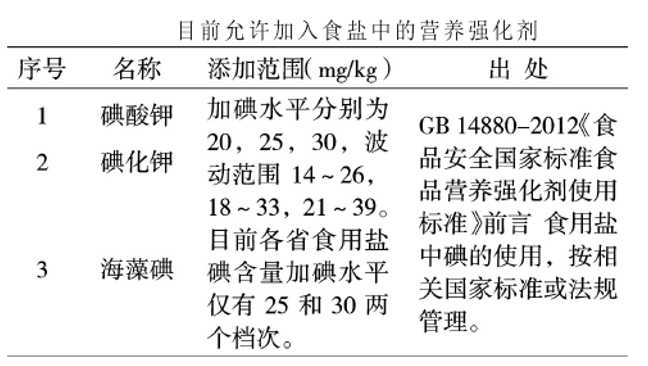 提示：
从物质的组成和元素化合价角度分析
食盐需要加点什么呢？
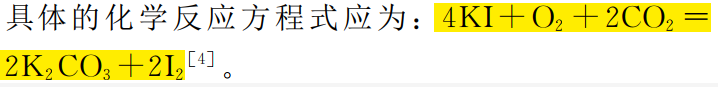 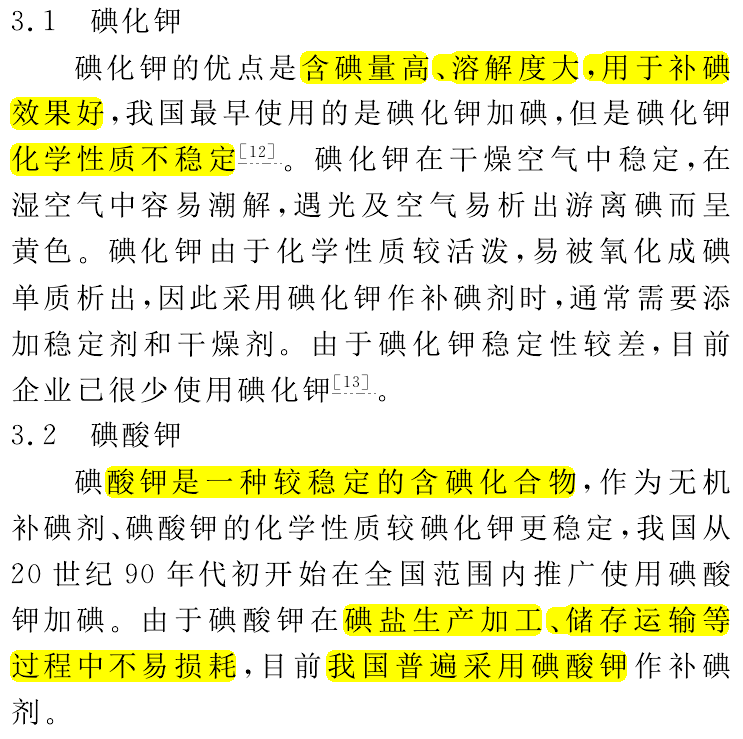 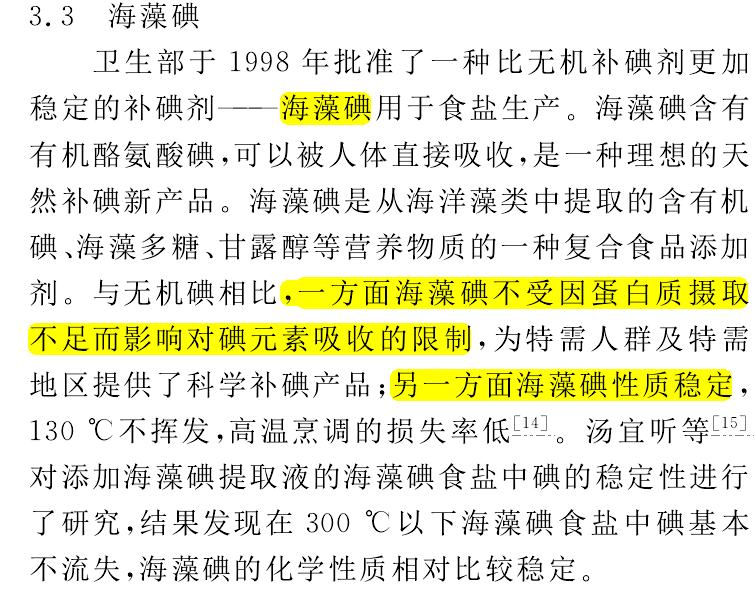 问题
1. 干燥空气和湿润空气的成分区别？



2. 碘化钾与那些物质作用？


3. 需要加入的稳定剂和干燥剂是那些物质？
干空气：N2   O2   CO2
湿空气：N2   O2   H2O   CO2
O2   H2O   CO2
如：竹叶黄酮 硅酸钙
食盐需要加点什么呢？
任务三、请设计实验探究加碘盐中碘元素的存在形式
氧化剂
I2
碘化钾    KI=  K+ +  I-



碘酸钾     KIO3
Cl2、H2O2
KIO3、O2.....
I2遇淀粉变蓝
具有还原性
具有氧化性
还原剂
I2
I-
请写出KIO3和KI在酸性条件下反应的离子方程式
5I- + IO3 -  + 6H+ = 3I2 + 3H2O
食盐需要加点什么呢？
任务三、请设计实验探究加碘盐中碘元素的存在形式
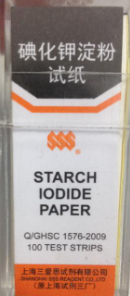 食盐溶液、市售白醋、KI-淀粉试纸

若试纸变蓝，加碘盐中碘元素存在形式为KIO3

若试纸不变蓝，加碘盐中碘元素存在形式为KI
亚铁氰化钾，又称黄血盐钾，化学式K4[Fe(CN)6]
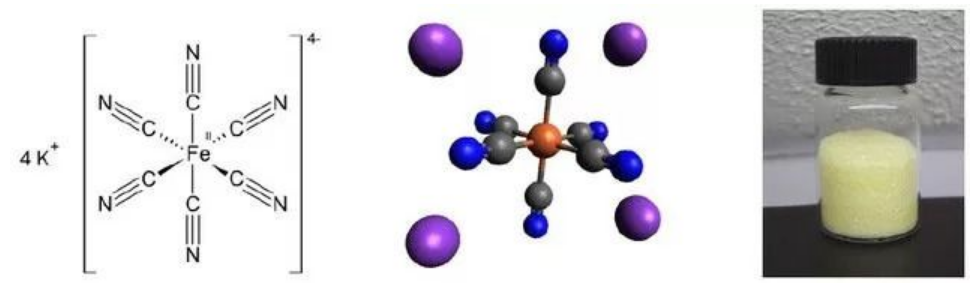 食盐需要加点什么呢？
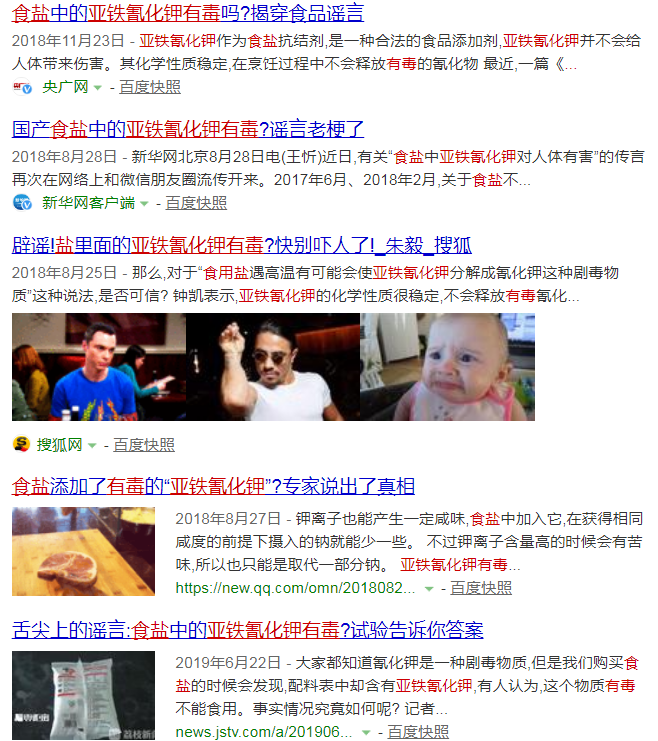 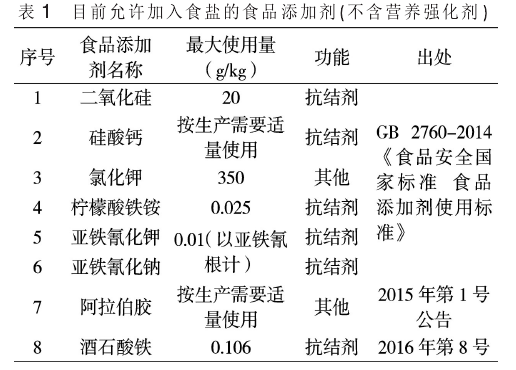 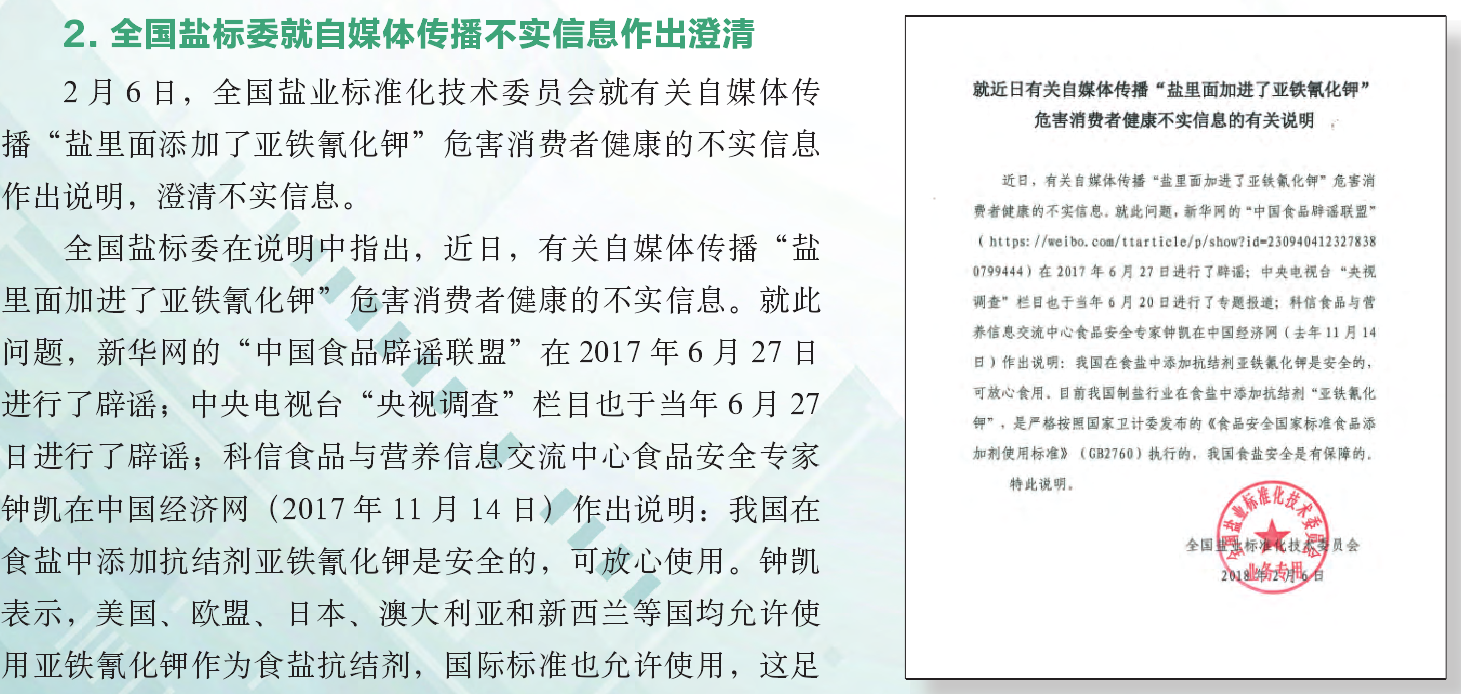 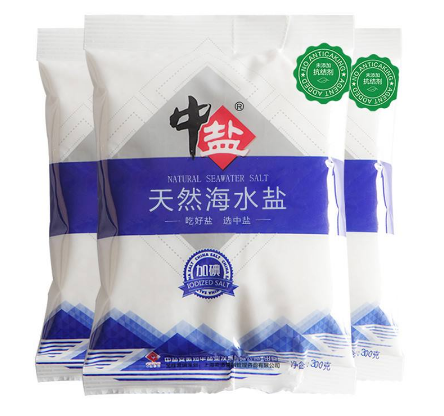 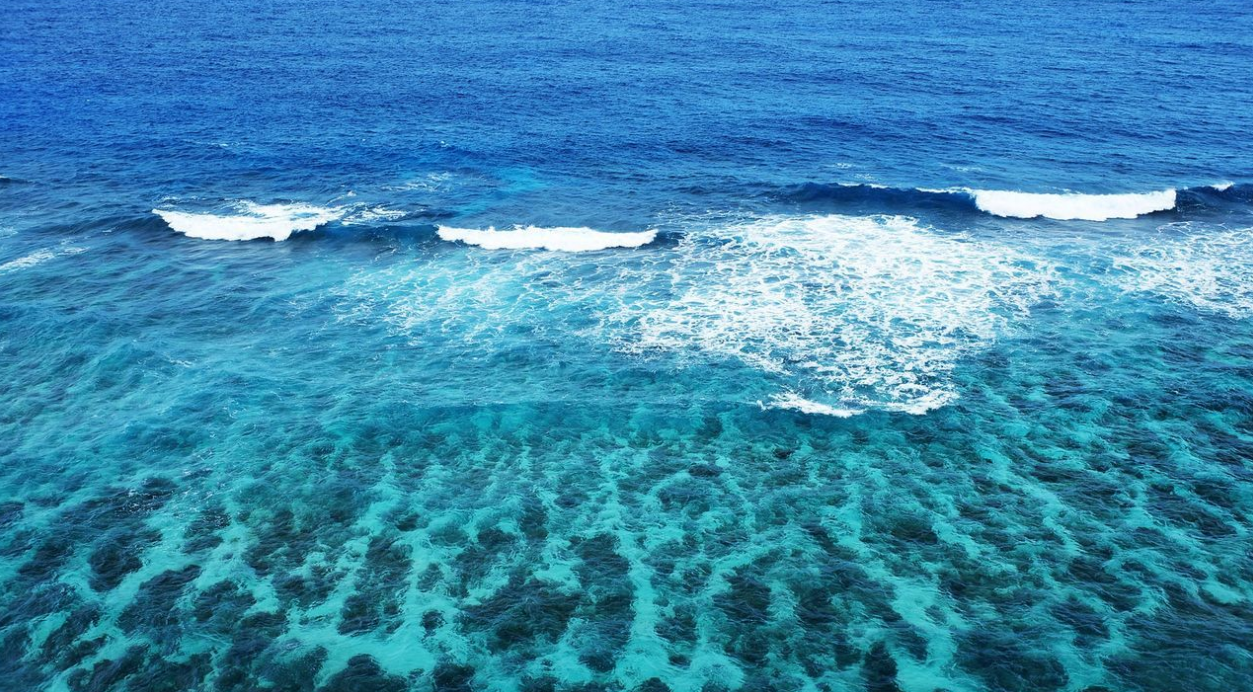 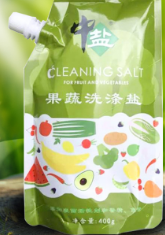 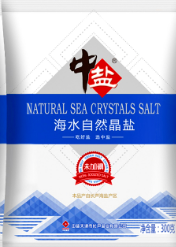 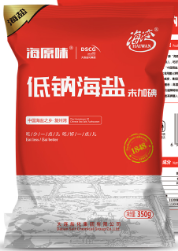 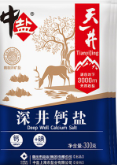 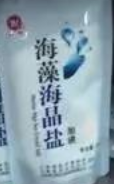 化学使生活更加美好！！
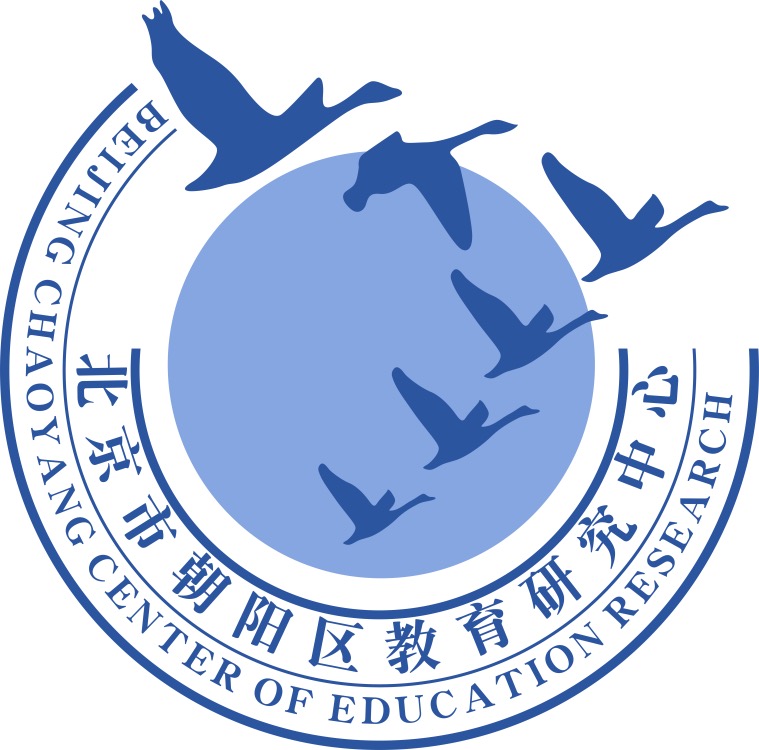 谢谢您的观看
北京市朝阳区教育研究中心  制作